Deep Dive
HOW TO PREPARE 
A NEW URBAN AGENDA NATIONAL PROGRESS REPORT
Nagwa Lachine 
Programme Officer, SDG Localization & New Urban Agenda Advancement Programme, UN-Habitat Regional Office for Arab States
Nihal El-Megharbel
Former Vice Minister of Planning, Monitoring and Administrative Reform, Egypt
First reports
NUA MONITORING REPORTS IN THE ARAB REGION
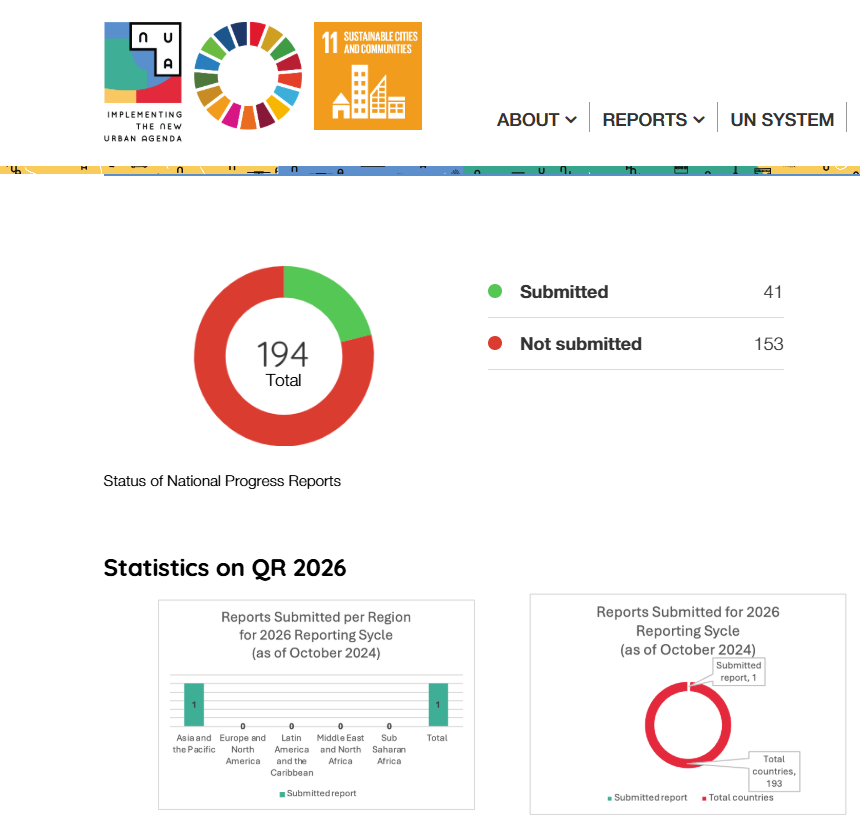 22
Key Findings
NUA MONITORING REPORTS IN THE ARAB REGION
- Significant interest in urbanization issues and their importance.  
- Good understanding of the challenges facing urbanization.  
- The need to address challenges through collective efforts, joint coordination, and regional and international cooperation.
NUA and ASHSUD
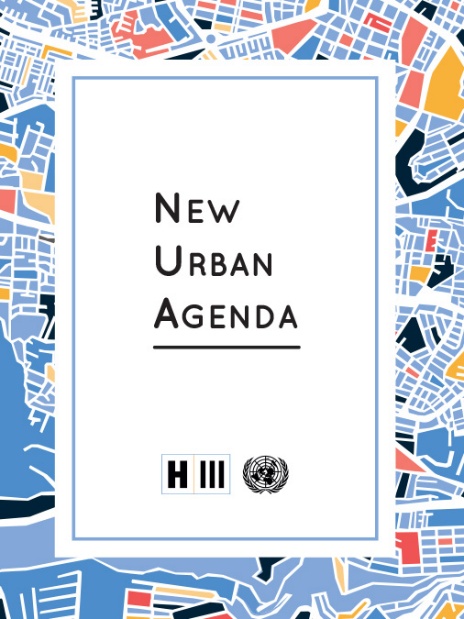 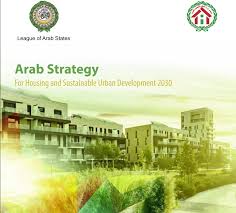 A Tale of 2 Strategies
4
Vision
NUA and ASHSUD
Member countries can inhabit and produce just, safe, healthy, accessible, affordable, resilient, and sustainable cities and human settlements, to foster prosperity and quality of life for all.
Member countries are able to develop integrated and sustainable human settlements, resilient and competitiveness, providing a better quality of life in the Arab world.
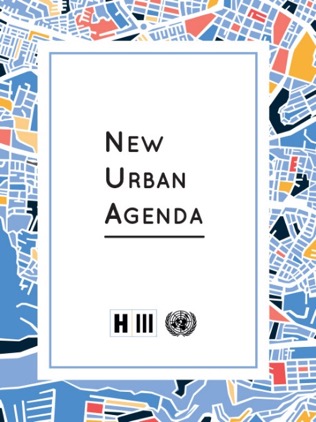 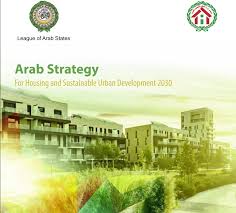 3 Main Pillars
NUA and ASHSUD
6 Goals
Transformative commitments for sustainable urban development
(1-1) Sustainable urban development for social inclusion and ending poverty
(1-2) Sustainable and inclusive urban prosperity and opportunities for all 
(1-3) Environmentally sustainable and resilient urban development
Effective implementation
(2-1) Building the urban governance structure
(2-2) Planning and managing urban spatial development
(2-3) Means of implementation
Follow-up and review
Ensuring universal access to adequate, safe, and affordable housing and basic services, and achieving well-being
Achieving development equity and social inclusion
Planning integrated and sustainable human settlements in all countries of the Arab region
Applying the principles of good urban governance and capacity building for planning and managing human settlements
Improving urban environmental sustainability, enhancing resilience to climate change, and protecting natural resources
Enhancing urban productivity to achieve economic growth and sustainable development at the national and regional levels
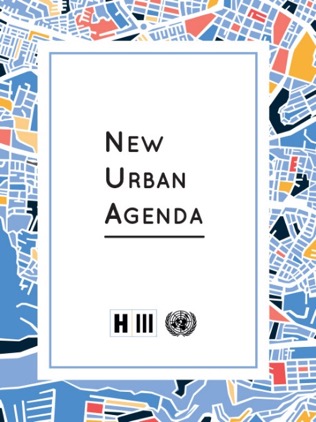 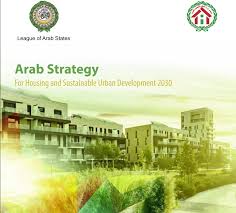 Principles
NUA and ASHSUD
Common Reporting
NUA and ASHUSD
Common Reporting: Technical Assistance
NUA and ASHUSD
ROAS created awareness among Arab States’ representatives in LAS about the importance and effectiveness of common reporting mechanism.
ROAS and UNHABITAT Countries’ offices held capacity building and orientation workshops to explain the synergies between the 2 log-term plans, and the methodology to develop a common reporting mechanism.
ROAS is developing a tool kit/manual to prepare comprehensive, evidence-based, and analytical monitoring reports.
The tool kit/manual adopts a participatory, multi-level, multi-stakeholders, inclusive, and transparent methodology, that promotes the use of new technology and big data.
Technical assistance is also provided for all member States, and a “Regional Monitoring Report” is envisioned.
The expected outcomes include building in house capacities to support the continuous reporting for NUA and ASHSUD, stimulating effective coordination between different stakeholders, and improving data collection and computation of indicators.
Q & A
THANK YOU!
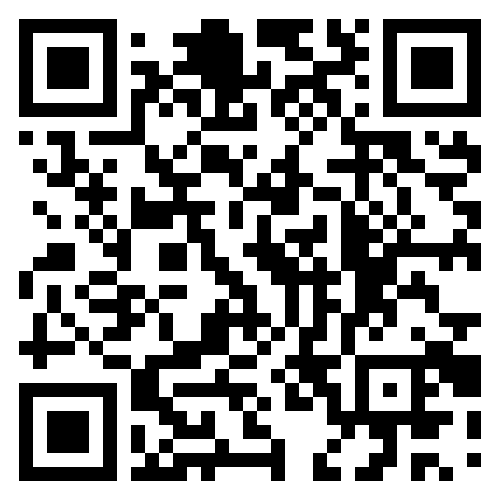